LE PENTOLE DI SCAURI
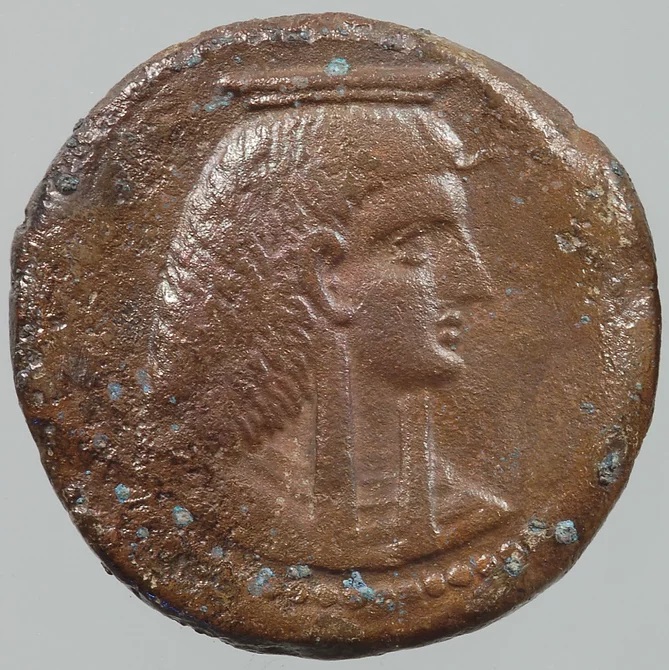 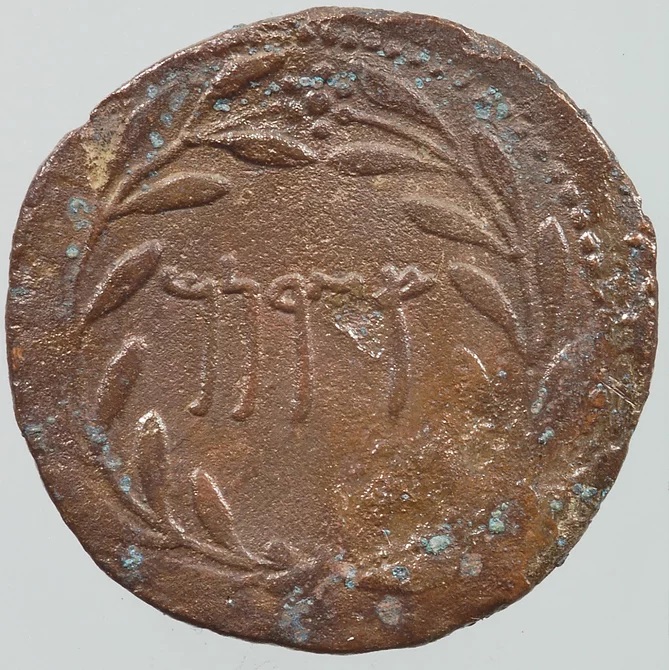 Fig. 1 a Moneta punica di Cossyra del II sec. a.C., raffigurante sul recto Iside
Fig. 1 b Moneta punica di Cossyra del II sec. a.C., raffigurante sul verso YRNM contornato dal mirto
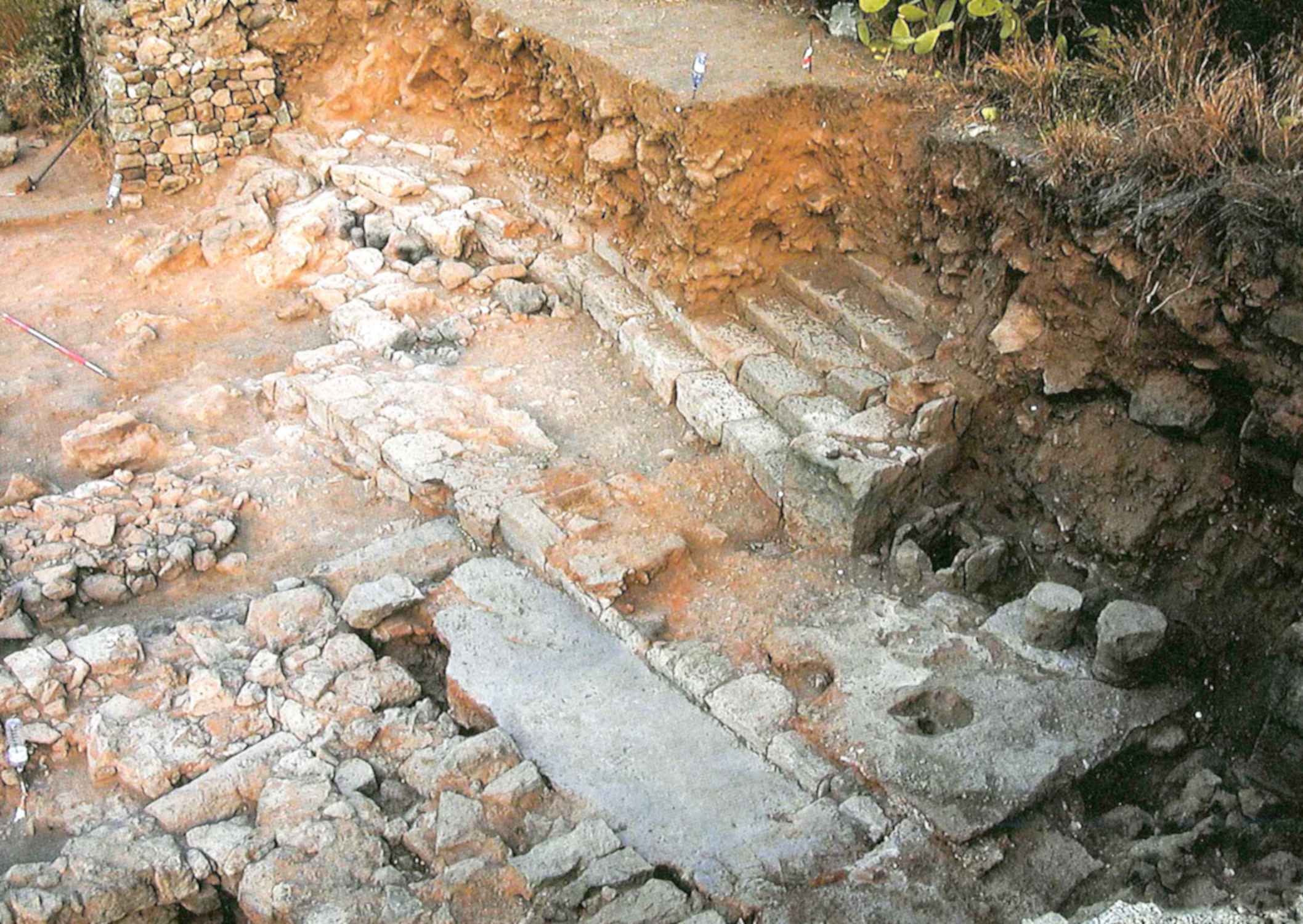 Fig. 2 Santuario del Lago di Venere a Pantelleria
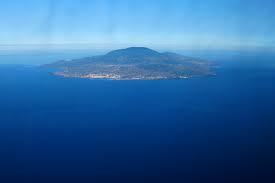 Fig. 3 Pantelleria vista dall'alto (da O. Ferrara Archivio Storico di Pantelleria)
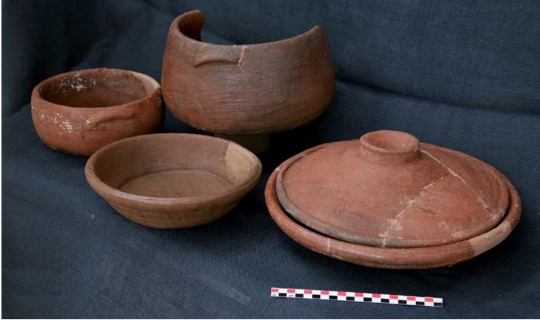 Fig. 4 Pantellerian ware. Pentole, tegami, teglie, ciotole e coperchi (da Il relitto tardo-antico di Scauri)
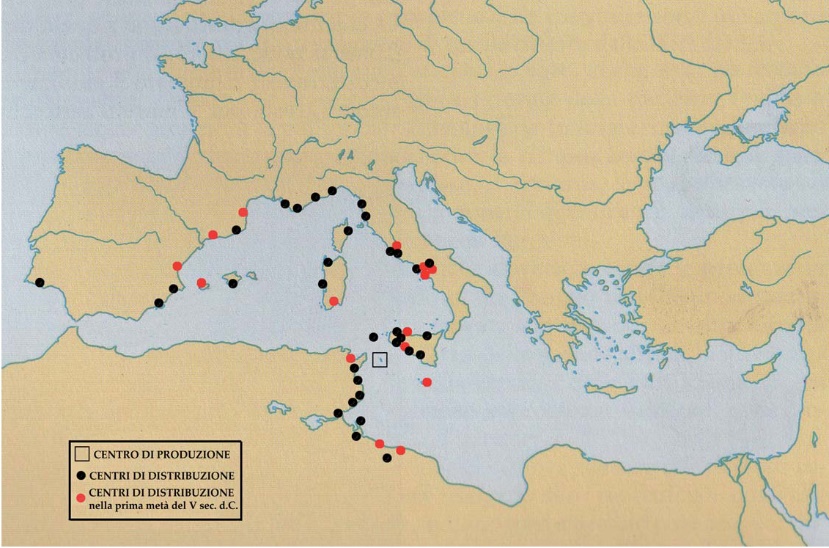 Fig. 5 Distribuzione della Pantellerian Ware da G. Guiducci Il relitto tardo antico di Scauri
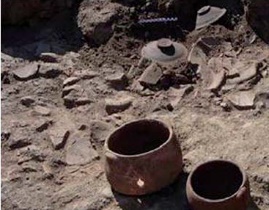 Fig. 6 Pantellerian Ware a Scauri scalo (da Il relitto tardo antico di Scauri)
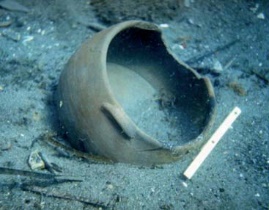 Fig. 7 Una delle pentole del relitto di Scauri (da Il relitto tardo antico di Scauri)